La Casa della Comunità come luogo dell’abitare, dell’incontro            e della sintesi
Annamaria Marzi 
                            Reggio Emilia 
 Silvia Landra  
                             Milano
PERSONE, PROSSIMITA’, RELAZIONE DI CURA:
NUOVE STRADE PER LA COMUNITÀ
Valori guida
Salute … Bene Comune
PERSONA
COMUNITA’/WELFARE
PERSONE, PROSSIMITÀ,RELAZIONE DI CURA: nuove strade per la comunità
Comunità e Salute… Salute è (nel)la comunità, (nel)l’insieme delle relazioni di reciprocità che in essa instauriamo e che ci “rassicurano” perché “… in una comunità possiamo contare sulla benevolenza di tutti. … Aiutarci reciprocamente è un nostro puro e semplice dovere, così come e un nostro puro e semplice diritto aspettarci che l’aiuto richiesto non mancherà” Zygmunt Bauman, Voglia di comunità pag 4
PERSONE, PROSSIMITÀ,RELAZIONE DI CURA: nuove strade per la comunità
Salute Dal Manifesto dell’Associazione «Prima la comunità»
6.  La salute oggi può rappresentare il luogo di una nuova identità comunitaria, in una società contraddistinta dalla diversità e dalla pluralità 
e può rappresentare il volano per un recupero della coesione sociale 
e per l’affermarsi delle relazioni di reciprocità che qualificano e sostengono il vivere stesso nella comunità.
PERSONE, PROSSIMITÀ,RELAZIONE DI CURA: nuove strade per la comunità
PERSONAIl mio mondo: Cure Palliative e Hospice
Cosa significa QUALITA’ di  VITA, NON solo la QUANTITA’
ATTENZIONE ai BISOGNI FISICI,  PSICO-SOCIALI e SPIRITUALI 
 ACCOMPAGNAMENTO (contare su qualcuno!)
 CONTATTO UMANO («il tempo della relazione è tempo di cura»)
CONSIDERAZIONE e SUPPORTO  alla  FAMIGLIA
    mediante un lavoro integrato di ÉQUIPE MULTIDISCIPLINARE
PERSONE, PROSSIMITÀ,RELAZIONE DI CURA: nuove strade per la comunità
Alcuni cambi di paradigma
SALUTE   vs SANITA’                                       COMUNITA’ vs ISTITUZIONI                
BENE COMUNE vs MERCATO        SERVIZIO/RELAZIONE di CURA vs PRESTAZIONE         
PERSONA vs PATOLOGIA                             COMPLESSITA’ vs SPECIALISMO                 

non è forse questa ecologia integrale?
PERSONE, PROSSIMITÀ,RELAZIONE DI CURA: nuove strade per la comunità
Dal Manifesto dell’Associazione «Prima la comunità»
7. La comunità è il luogo naturale della cultura e della produzione di salute, 
a partire dalle risorse e dai saperi in essa presenti:    un capitale sociale che va valorizzato e sostenuto per contribuire al superamento delle diseguaglianze e per produrre innovazione e benessere. 
Le Istituzioni sociali (scuola, presidi sanitari e assistenziali, organismi culturali e di gestione del territorio, imprese, organi della giustizia) devono configurarsi quali componenti di un disegno unitario e interconnesso nella direzione della salute intesa come bene comune
PERSONE, PROSSIMITÀ,RELAZIONE DI CURA: nuove strade per la comunità
.
LA CASA DELLA COMUNITA’ per la PROMOZIONE  e REALIZZAZIONE di un NUOVO WELFARE  SOSTENIBILE
PERSONE, PROSSIMITÀ,RELAZIONE DI CURA: nuove strade per la comunità
… TRE INTERROGATIVI DI FONDO (per le Istituzioni, per i professionisti …)
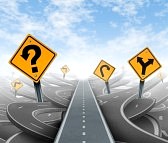 Quali sono le “questioni/problemi” 
        prioritari e  documentati di 
         salute?
2.  Sto facendo cose utili alla soluzione
        dei “problemi” prioritari di salute?

3.   Quello che sto facendo, lo sto
        facendo al meglio?
FARE BENE LA COSA GIUSTA
APPROCCIO TECNICO-PROCEDURALE 
O  
SIMBOLICO – RELAZIONALE (Manghi)
IL PROGETTO …
LA CASA DELLA COMUNITA’ PER LA PROMOZIONE 
 E REALIZZAZIONE DI NUOVO WELFARE  SOSTENIBILE
Aspiriamo ad una   Casa della Comunità, che superando il concetto di servizio e prestazione sanitaria , diventi luogo dove far convogliare le diverse risorse dei territori, facendo emergere e dando voce a quella ricchezza socialmente rilevante  che è fatta di valori, storie, esperienze, risorse la cui scoperta e il cui intreccio “sistemico” permettano di guardare la realtà con occhi nuovi e immaginare che un altro “modo di concepire il Welfare” è possibile.
PER UNA “CARTA D’IDENTITA’” DELLA CASA DELLA SALUTE
COSA E’
COSA NON E’
Luogo di una nuova identità comunitaria
Luogo dei diritti di cittadinanza
Luogo della partecipazione e della consapevolezza dei doveri
Luogo della integrazione delle risorse (un progetto di sistema)
Luogo dell’accoglienza e del riconoscimento di cittadinanza e dell’avere cura
Un luogo dove si erogano solo prestazioni
Un luogo esclusivo della sanità
Un luogo della delega per la soluzione dei problemi individuali
Il luogo degli “specialismi” e della tecnologia
Il luogo dell’esercizio del potere
E’ GOVERNATA DALLA COMUNITÀ
PERSONE, PROSSIMITÀ,RELAZIONE DI CURA: nuove strade per la comunità
IL MANIFESTO ….
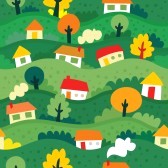 … “ Nella comunità” il valore simbolico 
               della “Casa della Comunità ”
 luogo dell’incontro
 luogo della relazione
 luogo della sintesi
“LUOGO DEI LUOGHI” IN CUI “OLTRE” LE ETNIE, LA RELIGIONE, LA LINGUA, LE ESPERIENZE STORICHE CI SI RITROVA  PER COSTRUIRE LE CONDIZIONI DEL VIVERE INSIEME E DELLA SALUTE/BENESSERE  …  DOVE SI CONCRETIZZA LA “VOGLIA DI COMUNITÀ” (Bauman)
PERSONE, PROSSIMITÀ,RELAZIONE DI CURA: nuove strade per la comunità
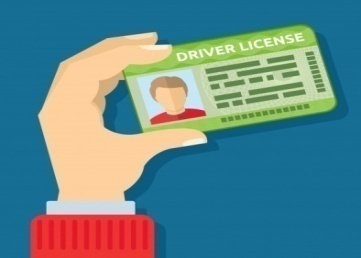 CARTA DI IDENTITÀ della Casa della Comunità
Strategie/azioni
Valori/obiettivi
Andare verso

Cercare chi non arriva

Sviluppare una visione condivisa di salute

Rendere operativa la sostenibilità tecnica sociale ed economica

Favorire il protagonismo della persona

Favorire il protagonismo della comunità
Fare emergere i bisogni sanitari, sociali e di cittadinanza
Porre in essere azioni preventive, curative e sociali che raggiungano fisicamente chi è ad alto rischio di vulnerabilità
Promuovere la realizzazione di interazioni di conoscenza, di collaborazione, di attività (progettuali) con la comunità e le sue istituzioni formali e informali
Realizzare strumenti per la gestione e la rendicontazione delle risorse attivate a livello di CdS

Sviluppare percorsi di salute, diritti, inclusione sociale nella relazione di presa in carico
Dotarsi di strumenti formali e sostanziali di partecipazione dei cittadini nei momenti decisionali, di erogazione dei servizi
Un’equipe MULTIDISCIPLINARE
Perché le situazioni sono delicate e complesse
Perché sono necessarie competenze/attitudini diverse
Perché è indispensabile il confronto
Perché spesso il carico emotivo è importante
Perché a volte si affrontano decisioni critiche
…
PERSONE, PROSSIMITÀ,RELAZIONE DI CURA: nuove strade per la comunità
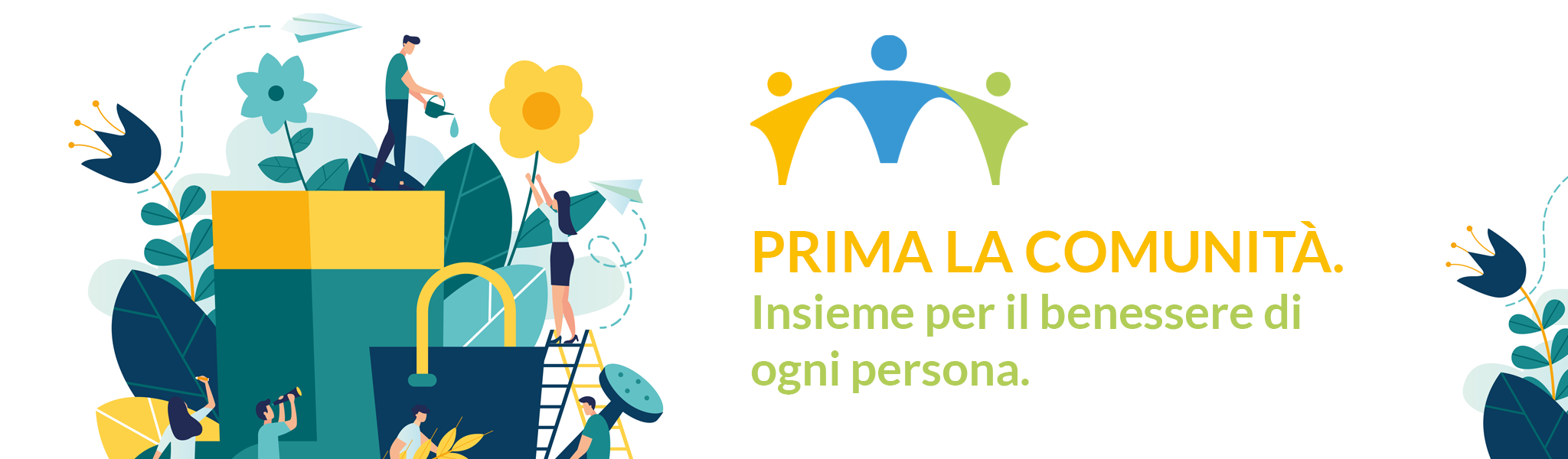 Grazie
annamaria.marzi@madonna-uliveto.org
www.madonna-uliveto.org
silvia.landra@casadellacarita.org
PERSONE, PROSSIMITÀ,RELAZIONE DI CURA: nuove strade per la comunità